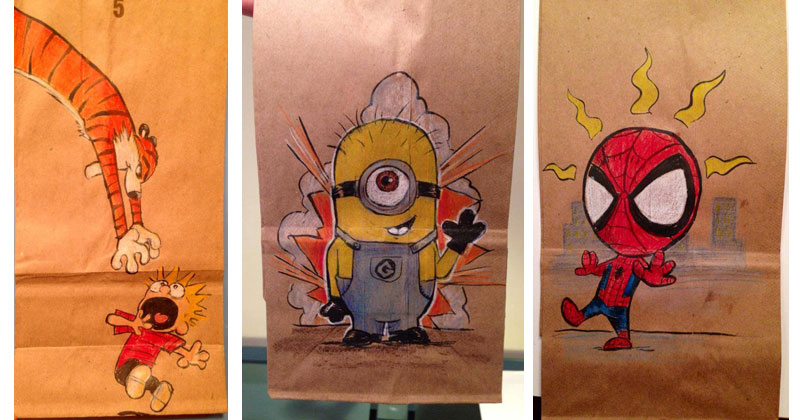 Alternative Canvas
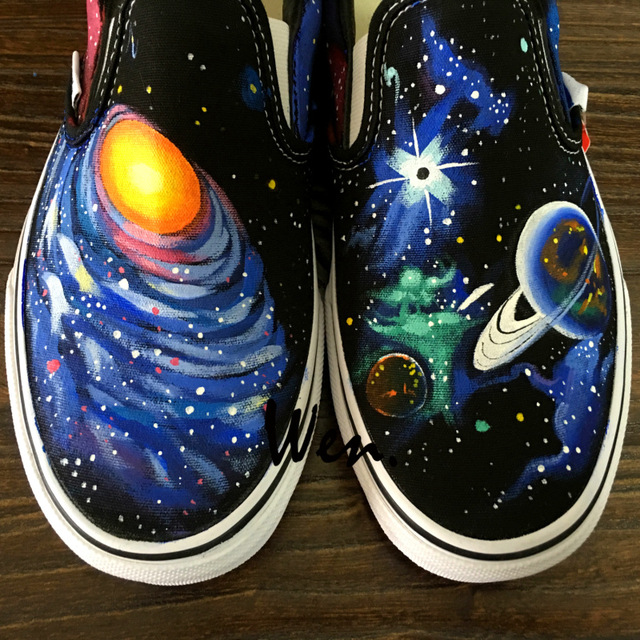 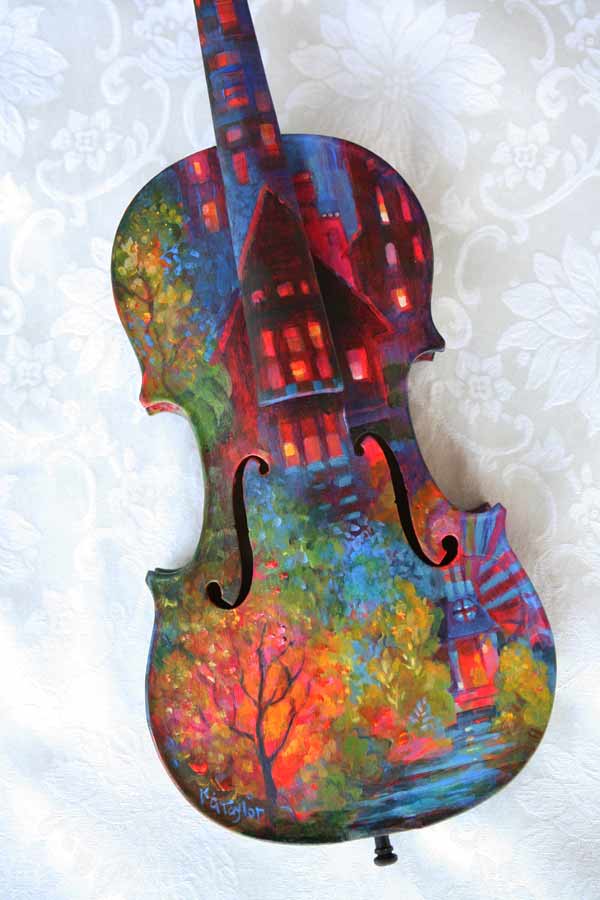 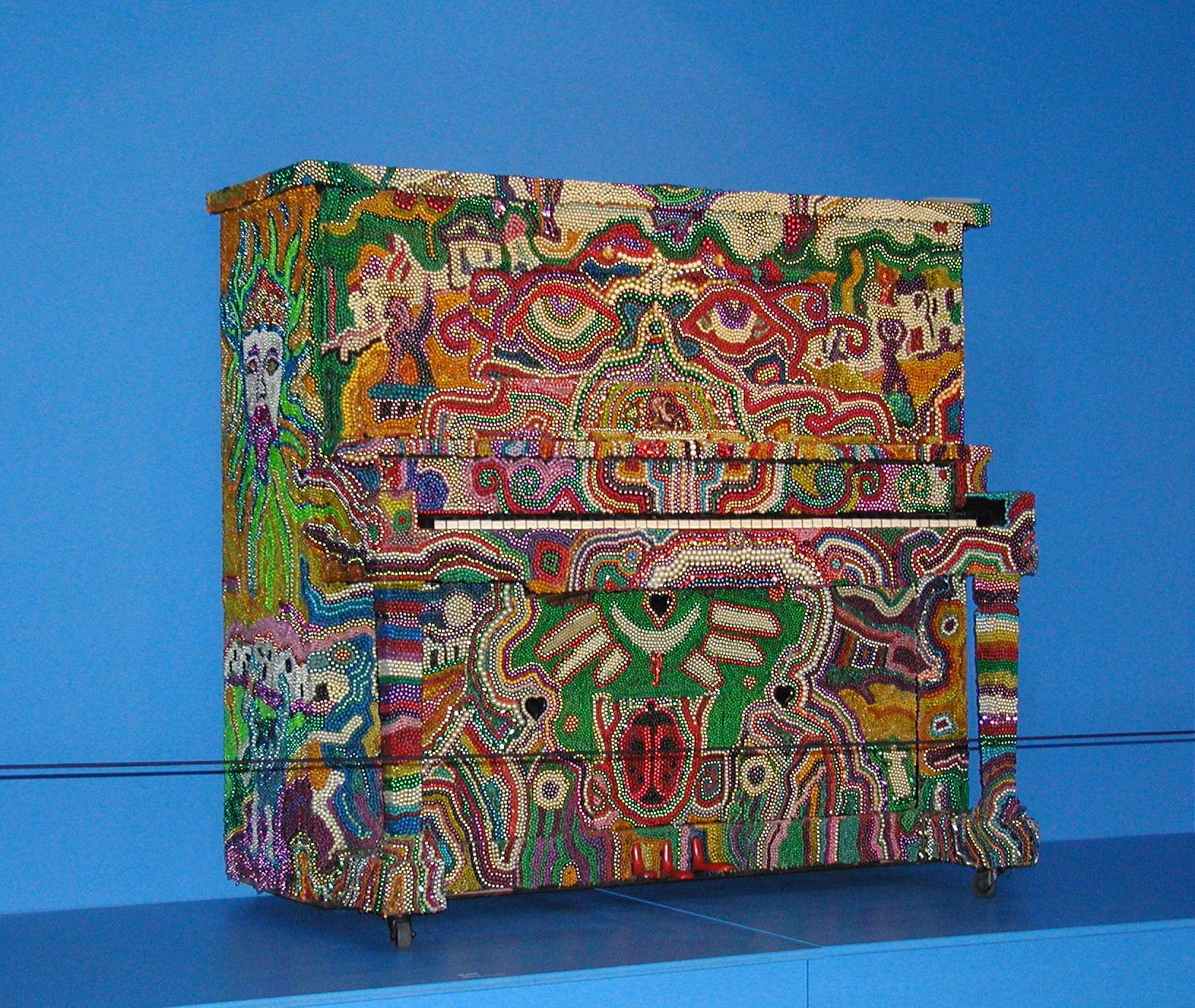 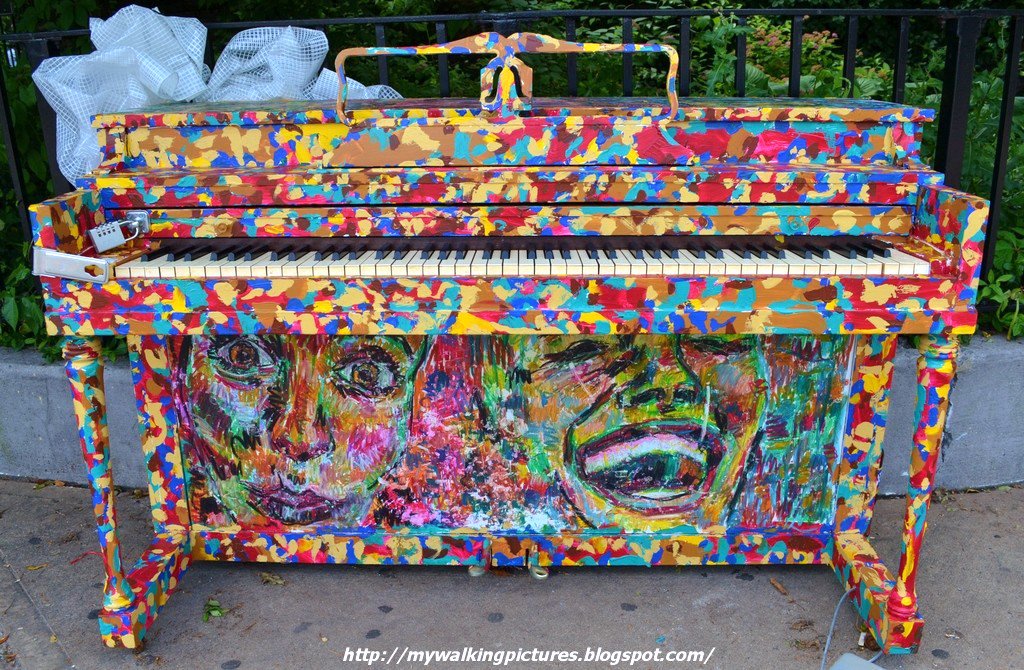 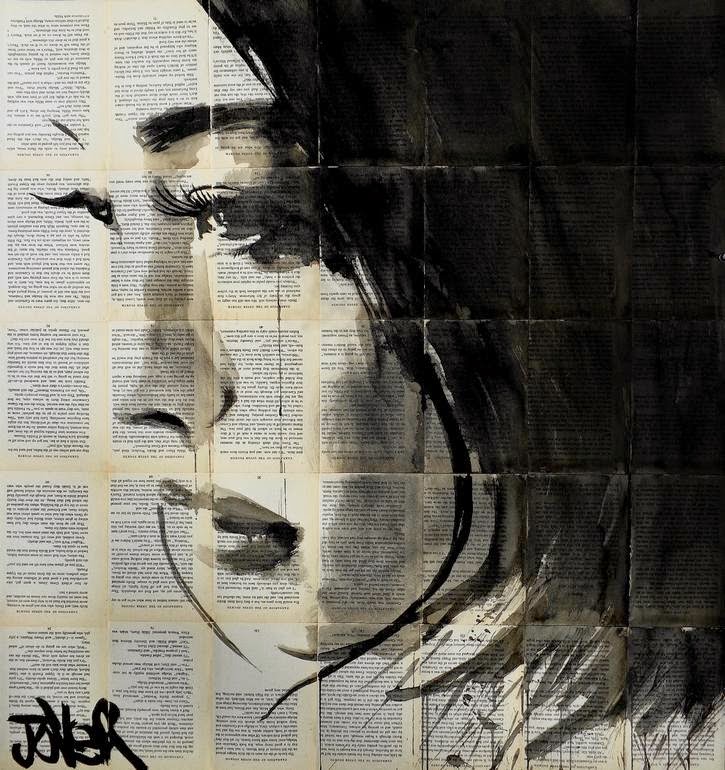 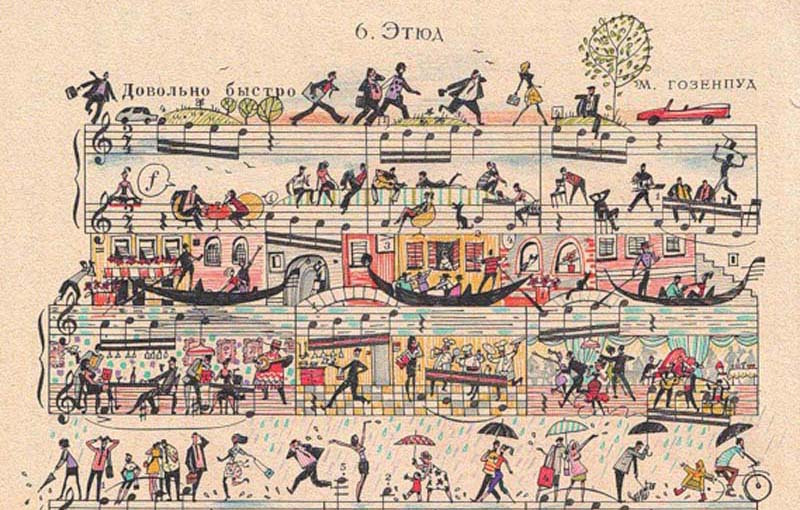 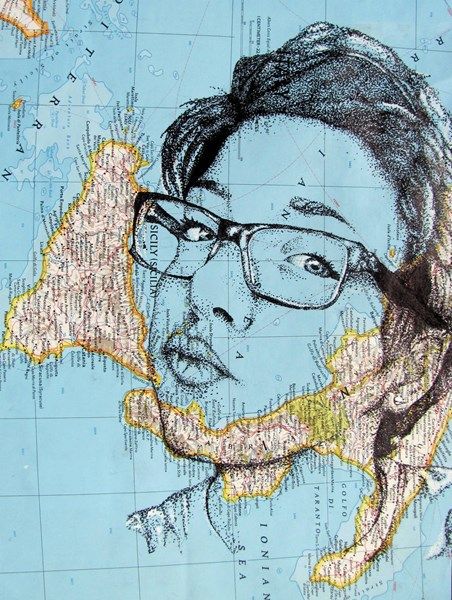 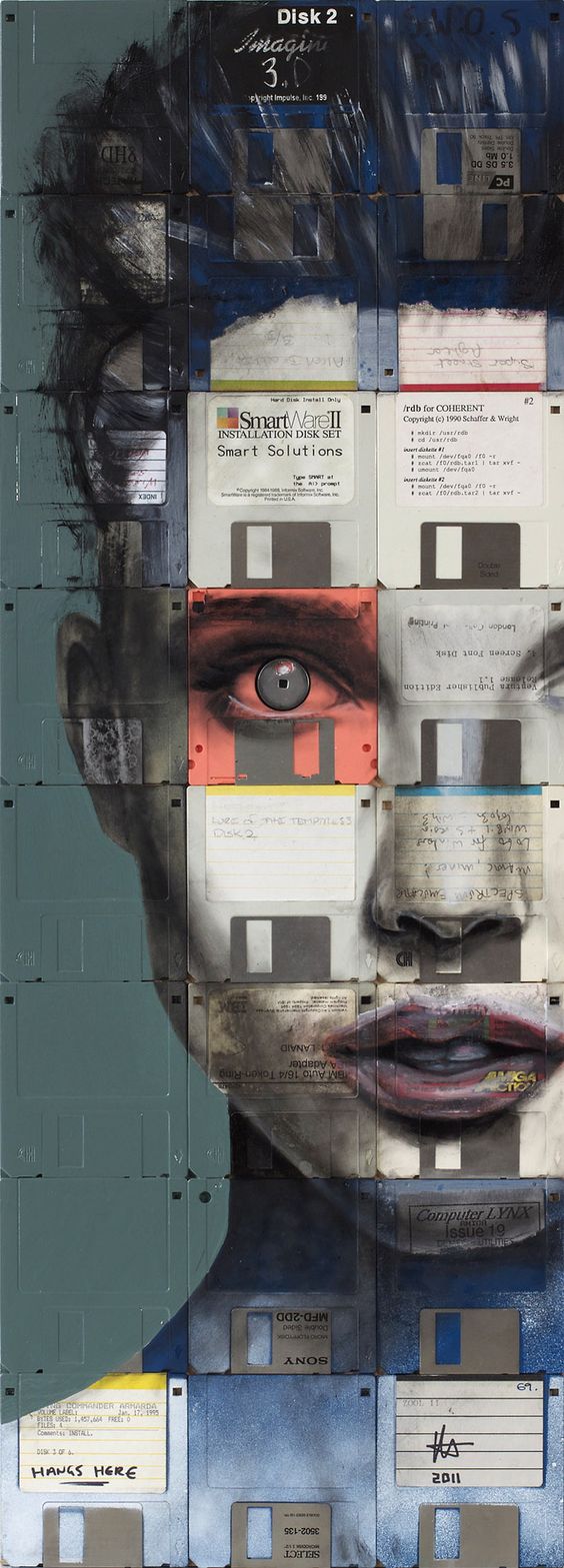 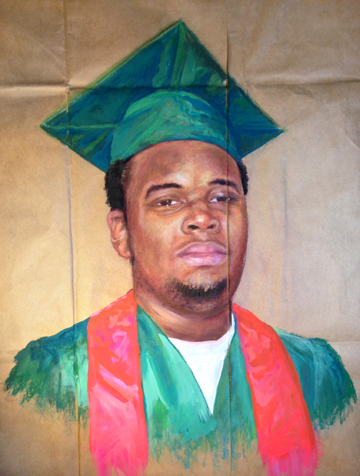 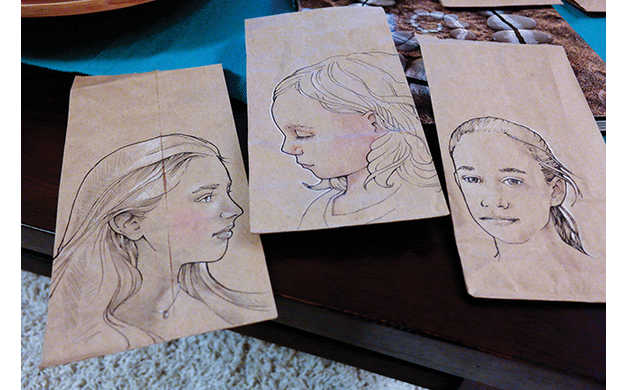 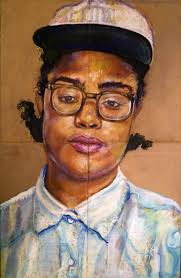 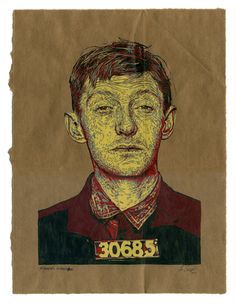 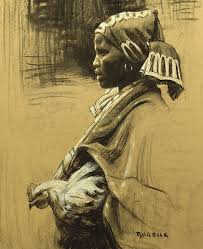 Typical Mediums
Watercolor 
Acrylic Paint
Tempra Paint
Collage
Ceramics
Colored Pencil
Marker
Pen and Ink
Chalk Pastel
Oil Pastel
Charcoal
Graphite
Printmaking
Collage
Mixed Media
Typical Surfaces
Canvas
Paper (watercolor, drawing, printmaking, construction, butcher paper etc.)
Fabric (regular or alternative- clothing, shoes, bags, etc.)
Cardboard
Plastic sheets
Sidewalks
Concrete
Metal
Unusual Surfaces or Mediums
Coffee/ tea/ berries  for paint or dyes
Makeup (eyeshadow) as pastel
Maps for surface
Blueprints for surface
Wood 
Rocks
Paper Bags
Old Game Boards
Records


SURFACES MUST BE BROUGHT IN MONDAY
Today’s Goal
Create 3 designs using different media, surfaces and concepts. Label as well.